Gender Pluralist Theory: How useful is it in supporting the health of transgender people? 


Surya Monro, Daniela Crocetti, and Tracey Yeadon-Lee
University of Huddersfield

Contact s.monro@hud.ac.uk
Biphob
Introduction
Shift overall to some recognition of the diversities within the ‘trans’ umbrella 
Paper aims to look at gender pluralist theory as one way of conceptualising this and informing healthcare developments
Caveat – paper is about trans not intersex per se – as the issues are different – but intersex included to a degree as some shared agendas e.g. bodily autonomy, self-determination, de-stigmatization of bodily variation
Acknowledgements
The contributors to the research projects and many colleagues including Janneke Van der Ros
The Fundamental Rights Agency
The ESRC (for related funded research we also draw on)
The Intersex Human Rights project has received funding from the European Union’s Horizon 2020 research and innovation programme under the Marie Sklodowska-Curie grant agreement No 703352.​
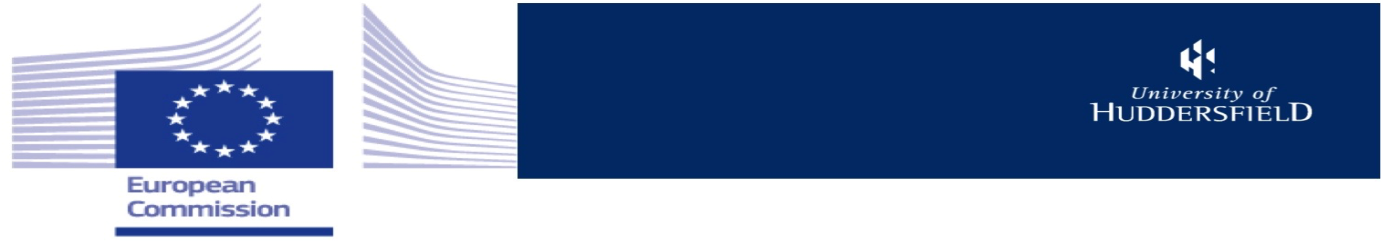 Structure
Methods
Gender Pluralist Theory
Community, Activism, Diversities
Legislation, Human Rights, Policies
Healthcare and Gender Pluralism
Conclusion:
Is Gender Pluralism useful?
How do current developments inform/expand gender pluralist theory?
Methods
The original UK 1990s study by Monro (Monro 2000, 2005, 2007 etc)
26 interviews with a range of trans and intersex people based in the UK

The FRA Studies (2013, 2014, 2016)
2016 study: 46 interviews with professionals with a trans health remit in 19 EU Member States

The Norwegian study (Van der Ros 2013a; 2017)
19 interviews with trans people (binary and non-binary)

The Intersex and Human Rights Study (current) 
Qualitative research in the UK, Italy and Switzerland with Zwischengeshclecht and other Intersex organisations (17 interviews so far)
Gender Pluralist Theory
‘Expansion of male/female categories’: ‘male’ and ‘female’ are stretched to include (some) gender variant people

‘Moving beyond gender’ – degenders society as far as possible and includes people identifying as non-male/non-female

Gender Pluralism: Sex and gender seen as a set of spectra/continua
Includes people who have fluid genders, multiply-gendered people, androgynes, non binary people, gender independent people, transsexual men and women, cis men and women, and all others regardless of their gender/sexed characteristics
Community, Activism, Diversities
Social shift towards some level of gender pluralism 
Online communities e.g. http:genderfork.com
Growth of non-binary communities in countries such as the UK and USA
Non-binary is being taken up by some feminist and other movements across the EU
Some organisations in the UK are adding the option to select gender neutral titles to their systems. See for example: http://www.bbc.co.uk/news/business-39444432
The diverse groups known as non-binary or gender-queer include ‘…people [who] have a gender which is neither male nor female and may identify as both male and female at one time, as different genders at different times, as no gender at all, or dispute the very idea of only two genders’ (Richards et al 2016: 95).
Legislation, Human Rights and Policies
Many human rights frameworks e.g.:

Article 35 of the EU Charter of Fundamental Rights states that individuals are entitled to healthcare, and a high level of human health protection (2000/C 364/01). 
Council of Europe (2015) addressing breaches in the fundamental rights of transgender people, among others requirements to undergo sterilization This supports reforms to enable the legal, political and social recognition of transgender individuals based on self-determination. It addresses forced sterilization of  Intersex bodied people. It encourages countries to consider adopting third options on legal documents, enabling individuals to identify as non-binary (Resolution 2048:2015 Discrimination against transgender people in Europe).
Healthcare
There are high levels of breaches of fundamental rights – including regarding healthcare e.g. In Norway prior to recent changes:
- Real Life Test based on gender binaried model
- Reluctance to undergo genital surgery may cause loss of the diagnosis
Which implies losing access to any further publicly funded treatment. 
Diagnosis and GRS 
- Which has citizenship repercussions:
It was really a hopeless situation. I could not rent a car, or get into my bank account; I had to wait with insurance, and could not go on vacation. I was really afraid of breaking a leg or being hospitalized during that time. I had no legal papers (trans women in her mid-40s)
Shifting towards gender pluralist health – the Norwegian case
In 2015, the Norwegian Expert Committee addressed most trans citizenship claims:
Recommending decentralisation of gender identity related health care services 
Ended forced sterilization
Legislated for free and independent legal gender recognition
More mechanisms for diverse range of trans people to influence policies

BUT did not legislate for third and other gender recognition, or for pronouns other than male/female ones
Conclusion
Gender pluralism enables people with a full range of gender identities to gain healthcare – it is centred on their wishes concerning gender
BUT very challenging to medics who are invested in the gender binary system, and to medical hegemonies
There is a need to address material aspects, including the institutional/political/financial investment in the status quo that exists
And to expand the model to properly address SEX pluralism – so that the issues of Intersex people – most of whom are gender binaried – can be addressed
References
FRA (2013) EU LGBT survey – European Union lesbian, gay, bisexual and transgender survey – Main results. Vienna: Fundamental Rights Agency.
FRA (2014) Being Trans in the European Union: Comparative analysis of EU LGBT survey data. Vienna: Fundamental Rights Agency.
FRA (2016) Professionally speaking: Challenges to achieving equality for LGBT people. Vienna: Fundamental Rights Agency.
Monro, S. (2000) ‘Theorizing Transgender Diversity: Towards a social model of health’, Sexual and Relationship Therapy, 15(1): 33-35.
Monro, S. (2005) Gender Politics: Citizenship, Activism, and Sexual Diversity. London: Pluto Press.
Monro, S. (2007) ‘Transgender: Destabilising Feminisms?’, in V. Munro & C. Stychin, Sexuality and the Law: Feminist Engagements, London: Glasshouse Press.
Cont.
Van der Ros, J. (2013) ‘Alskens folk’. Levekår, livssituasjon og livskvalitet for personer med kjønnsidentitetstematikk [All kinds of gender folks: Living conditions, life situation and quality of life for persons with gender identity issues]. Hamar: Likestillingssenteret. Accessed August 12, 2014. http://www.bufetat.no/LHBT/Arkiv/Last-ned-rapporten-Alskens-Folk—store-utfordringer-for-transpersoner/  (accessed 10.02.2017).
Van der Ros, J. (2017) “The Norwegian State and Transgender Citizens: a complicated relationship” World Political Science Review The Berkeley Electronic Press forthcoming